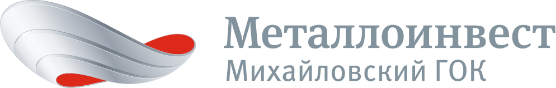 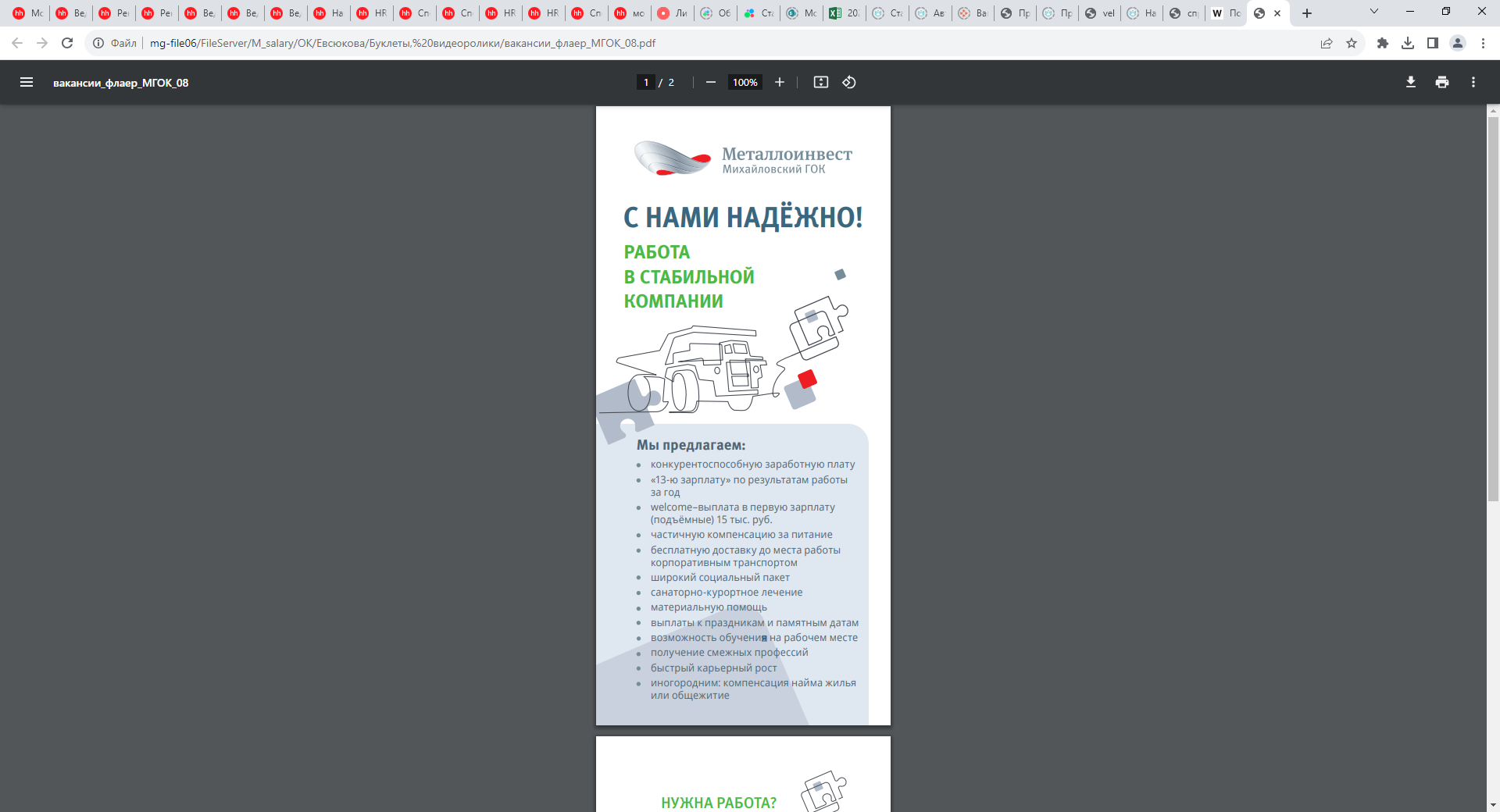 ВАКАНСИИ:
ВОДИТЕЛЬ АВТОМОБИЛЯ
  з/п  58 000 -79 400
ГОРНОРАБОЧИЙ ПОДЗЕМНЫЙ
  з/п  62 700
АГЛОМЕРАТЧИК
     з/п от 62 000
МАШИНИСТ ШТАБЕЛЕФОРМИРУЮЩЕЙ МАШИНЫ  
      з/п от 69 400
МАШИНИСТ ЭКСКАВАТОРА (дизельный)
   з/п 60 300 - 65 000
ВОДИТЕЛЬ ПОГРУЗЧИКА
  з/п  51 000 -57 000
ЭЛЕКТРОГАЗОСВАРЩИК 
      з/п 44 500- 72 000
ЭЛЕКТРОСЛЕСАРЬ/ ЭЛЕКТРОМОНТЕР ПО ОБСЛУЖИВАНИЮ И РЕМОНТУ ОБОРУДОВАНИЯ
 з/п  52 500 – 81 000
ЭЛЕКТРОМОНТЕР ПО ОБСЛУЖИВАНИЮ ПДСТАНЦИЙ
 з/п  44 700
МОНТЕР ПУТИ
   з/п 54 600 – 65 700
ТОКАРЬ 
   з/п  59 000 -70 000
ГРУЗЧИК
 з/п  45 200 – 51 900
Курская область, 
г. Железногорск
8 930-857-45-
 E-mail: Hr@mgok.ru
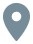 8 930-857-45-21
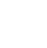 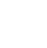 https://vk.com/mgoknews
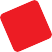 Мы предлагаем
КОНКУРЕНТНУЮ ЗАРАБОТНУЮ ПЛАТУ
«13-Ю ЗАРПЛАТУ» ПО РЕЗУЛЬТАТАМ РАБОТЫ ЗА ГОД
WELCOME–ВЫПЛАТУ В ПЕРВУЮ ЗАРПЛАТУ (ПОДЪЁМНЫЕ) — 15 ТЫС. РУБ.
ШИРОКИЙ СОЦИАЛЬНЫЙ ПАКЕТ
МАТЕРИАЛЬНУЮ ПОМОЩЬ
ВОЗМОЖНОСТЬ ОБУЧЕНИЯ
     НА РАБОЧЕМ МЕСТЕ
ЧАСТИЧНУЮ КОМПЕНСАЦИЮ СТОИМОСТИ ПИТАНИЯ
КОМПЕНСАЦИЮ НАЙМА ЖИЛЬЯ ИНОГОРОДНИМ
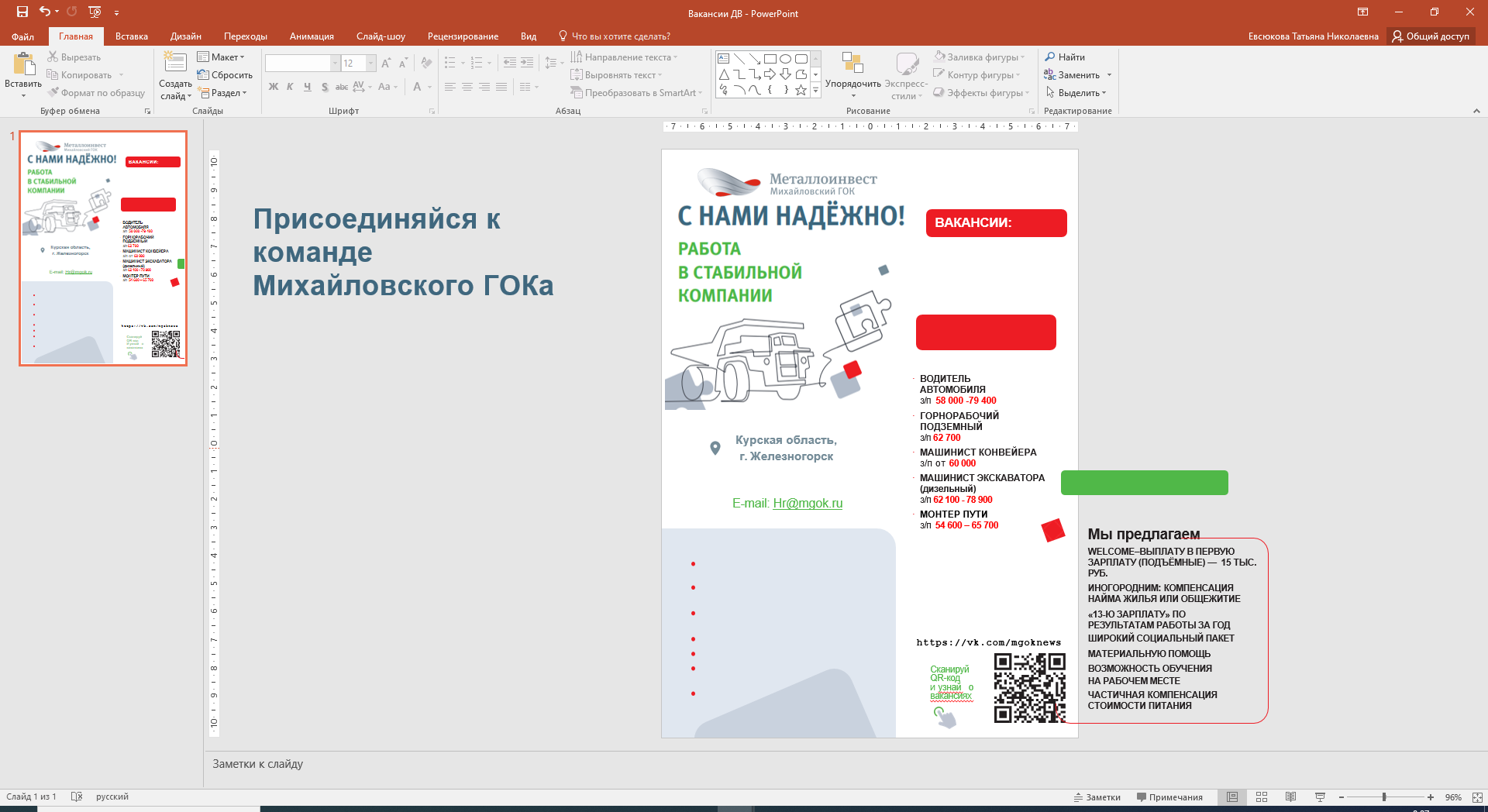 Сканируй QR-код
и узнай о других вакансиях
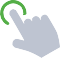